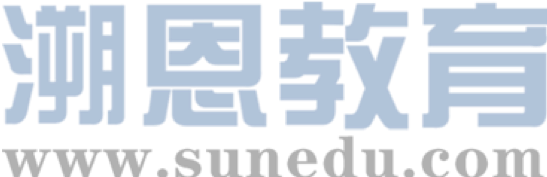 感恩遇见，相互成就，本课件资料仅供您个人参考、教学使用，严禁自行在网络传播，违者依知识产权法追究法律责任。

更多教学资源请关注
公众号：溯恩高中英语
知识产权声明
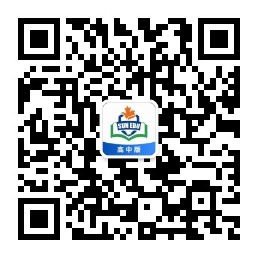 2023年12月对学校的“世界粮食日”活动报道
——金丽衢十二校联考应用文讲评
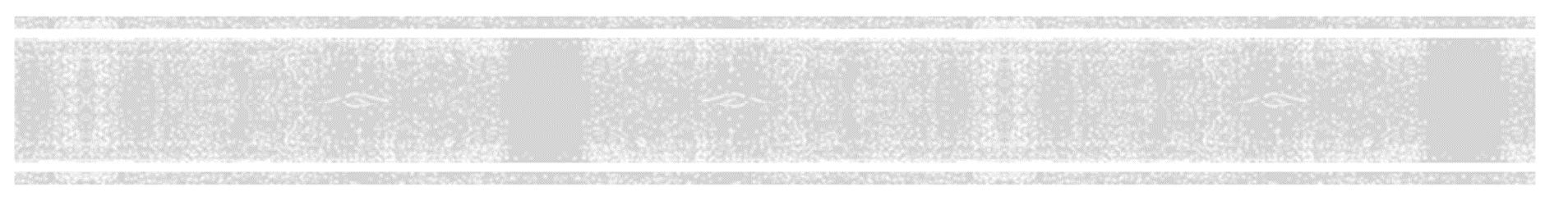 试题呈现
10月16日是世界粮食日(World Food Day)，你校为了提高学生珍惜粮食的意识举办了一系列活动。假定你是校英语报的记者，请你为校英语报写一篇活动报道。
1. 活动过程；
2. 活动反响。
注意：
1. 写作词数应为80左右；
2. 请按如下格式在答题卡的相应位置作答。
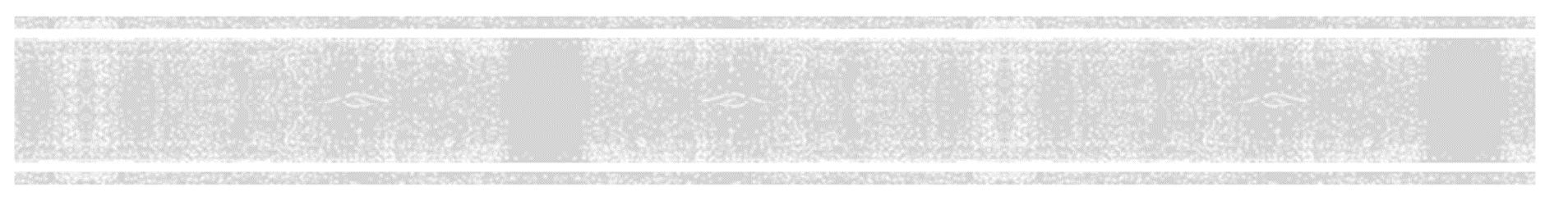 审题
报道
体裁：
时态：
人称：
语气：
交际对象：
主题语境：

谋篇布局：
一般过去时
第三人称
formal
全体师生
学校举办世界粮食日的活动，旨在提高学生珍惜粮食的意识，学生学会作为英语报的记者去写报道，重点描述活动过程与反响
首段：简要介绍活动目的
中段：具体介绍活动过程+意义
尾段：学生对活动的反响+学生能学到什么
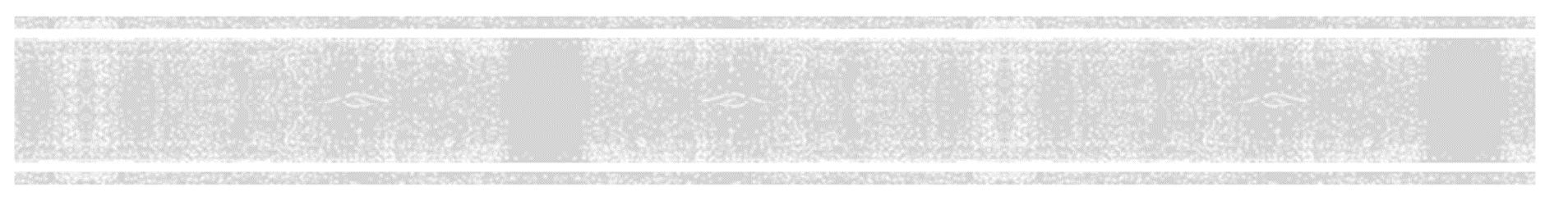 首段
简要交代学校举办活动的意义
Q1：第一段话要涵盖什么要素？
Q2：“目的...”用英语怎么表达？
meaning+activity+theme
in a bid to/ with the purpose of/ with the objective of/ aim to do/ be aimed at doing/in an effort to do/in an attempt to do... etc.
In a bid to promote students’ understanding of the significance of valuing food, our school has launched various activities centered on conserving and appreciating food.
Our school has introduced numerous activities aimed at fostering students' understanding of the value of food, in an attempt to raise awareness about cherishing food.
Multiple acivities focusing on food conservation have been implemented by our school in order to cultivate students' appreciation for food.
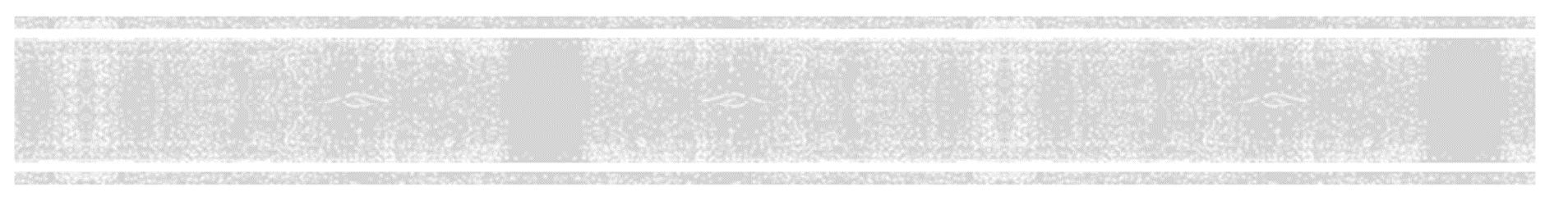 中段
Q3: 可以写哪些活动？为什么？
Element 2: Why
: Students are required to craft the poster to get fully engaged.
: Students realize how to conserve food in daily life through eating up or packing in canteen.
: Students can know thrifty ways really count through lectures addressed by experts.
Element 1: What
Activity1: poster design

Activity2: clean plate campaign


Activity3: lectures
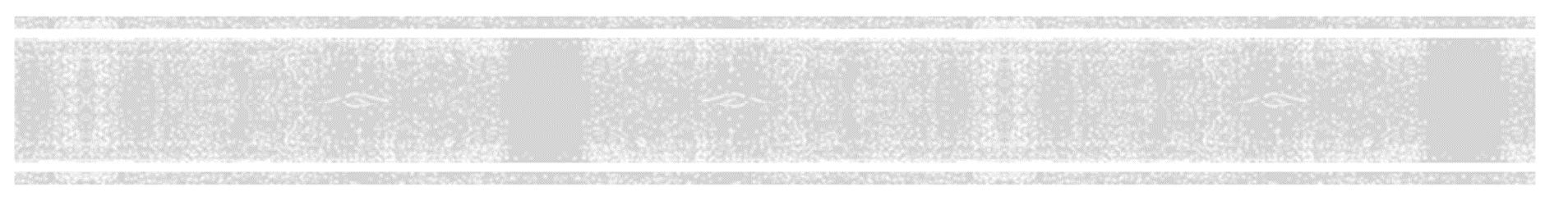 活动表达+原因
中段
A poster design activity was launched. All participants were keenly involved in crafting a poster themed on "How to Conserve Food", through which students got fully engaged.

Then followed the "clean plate campaign" held in the canteen. It was the first fifteen students who ate up the food who would be eligible for a free coupon for a three-course meal.

Furthermore, several lectures regarding the significance of food saving were launched, enabling students to be exposed to the idea that the thrifty method could truly make a difference in cultivating a sustainable world.
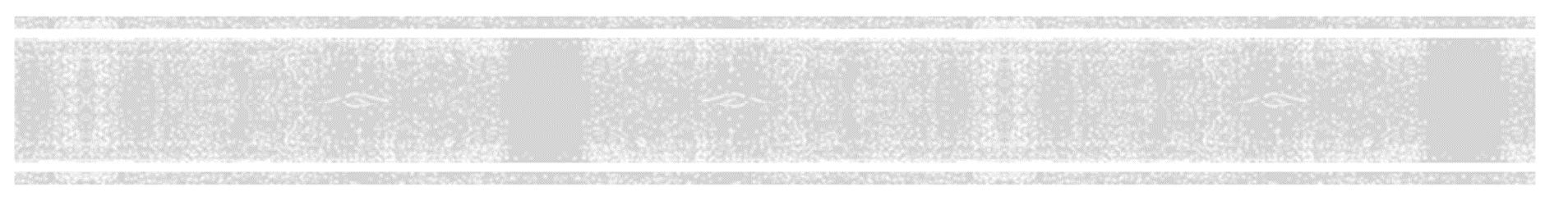 尾段
Q4：学生对活动的评价以及学生能学到什么？
学生对活动的反响、学生能在这个活动中得到的东西、学到节约这一美德
Students wholeheartedly acknowledged and embraced all of the aforementioned activities, which not only provided them with a wide range of stress-relieving experiences, but also fueled their determination to save food and promote a frugal lifestyle.
Students enthusiastically welcomed all of the above activities, which not only provided them with a variety of rewarding stress-relief activities, but also heightened their commitment to saving food  and the adoption of a frugal lifestyle.
The event undoubtedly left an indelible impression on students. Engaging in these gratifying endeavors not only served as a means to alleviate stress but also spurred their commitment towards reducing food waste.
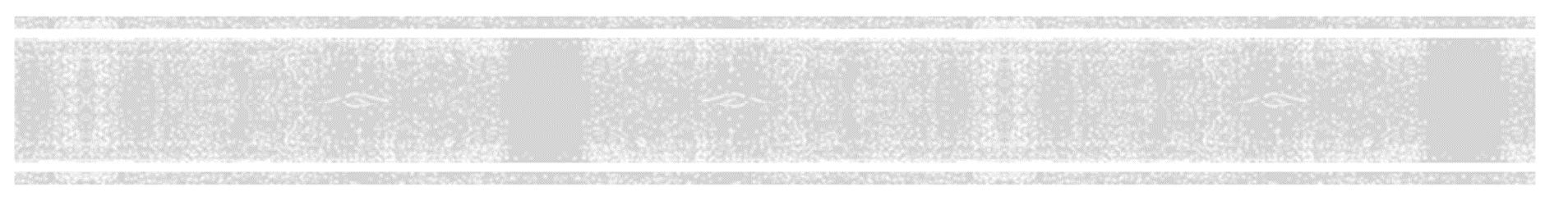 学生习作
School witnessed numerous activities last Friday, which were held to promote students’ awareness of the importance of valuing food.
Aimed at celebrating World Food Day and enhancing students’ awareness of valuing food, our school held abundant activities, ranging from experiencing the process of food preparation and learning about the issue of food waste. Via these activities, students’ awareness of the importance of valuing food has been highly improved.
Through these activities, not only can students learn the importance of valuing food, but they can also help us cultivate the habit of protecting food. It's high time that we boost our consciousness of valuing food.                                                                       (高三（6）班 蒋宛蓉)
----亮点分析（结构+词块）& 不足
结构：1.                                               2.                                               3.     
4.                                                             5.
词块：  
              
----不足分析：1.                                                 2.
非谓语：done...+主句+doing
倒装：Not only can students..., but  also ...
非限制性定语从句(, which...)
固定句式： It’s high time that...
无灵主语：School witnessed ...
促进学生的什么意识
1. promote students awareness  of
养成什么习惯
2 . cultivate the habit of
活动的过程略简略
要点缺失，缺乏活动反响
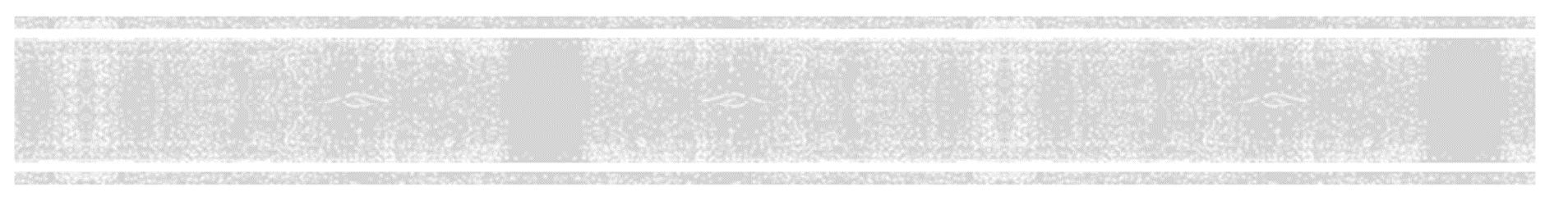 参考范文1
Recently, in honor of World Food Day, our school organized an impactful event to arouse thepublic's awareness of food crisis.
　To emphasize the global food security issues, the event began with insightful speeches from some distinguished guests. At the same time, a captivating exhibition vividly illustrated global food challenges. Everyone present was spurred by the powerful visualizations. The highlight of the event was a fundraising ceremony to support a local charity.
　Needless to say, the activity was significant. It served as a powerful reminder of the collective duty we bear in addressing global food challenges, fostering a sense of commitment among participants.
----要点讲解1（活动反响）


----要点讲解2（活动过程）
篇章衔接词：1.                  2.                              3.
Everyone present was spurred by(  被激励 ) the powerful visualizations.
began with
at the same time
the highlight of the event
活动过程词块积累：1.an impactful event    2. food crisis    3.emphasize the global food security issues  4. vividly illustrated  5.Needless to say  6.a powerful reminder of
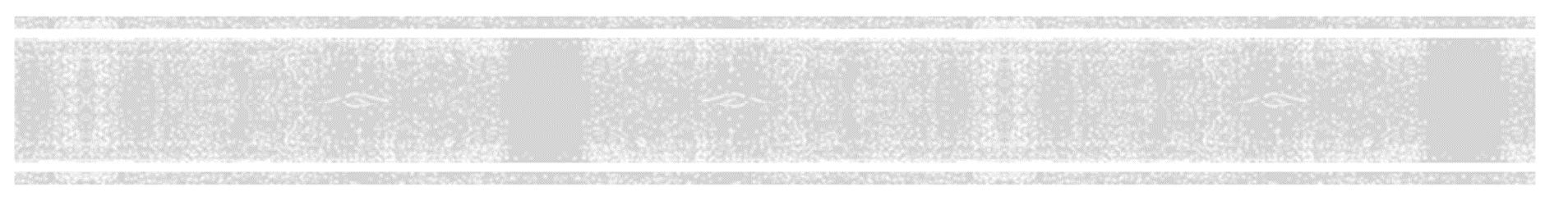 参考范文2
In celebration of World Food Day on October 16th, our school organized a series of activities to promote awareness about the importance of cherishing food resources.
　The day kicked off with an assembly where students learned about global food challenges and the need to reduce food waste. Following this, engaging workshops encouraged discussions on sustainable eating habits and how individual choices impact the environment. In the cafeteria, a campaign focused on food waste awareness was launched. Students were urged to take only what they could eat, and leftovers were collected for donation to local charities.
　The response to the activities was overwhelmingly positive. They effectively raised awareness about the importance of cherishing our food resources. The hope is that these lessons will drive lasting changes in behavior and a sense of responsibility toward global food security.
----要点讲解1（活动反响）


----要点讲解2（活动过程）
篇章衔接词：1.                  2.
The response to the activities was overwhelmingly positive（极其积极）.
kick off
following this
活动过程词块积累：1.promote awareness about    2. cherishing food resources    3.kicked off with an assembly   4. individual choices impact the environment  5.individual choices impact the environment 6.local charities 7.global food security
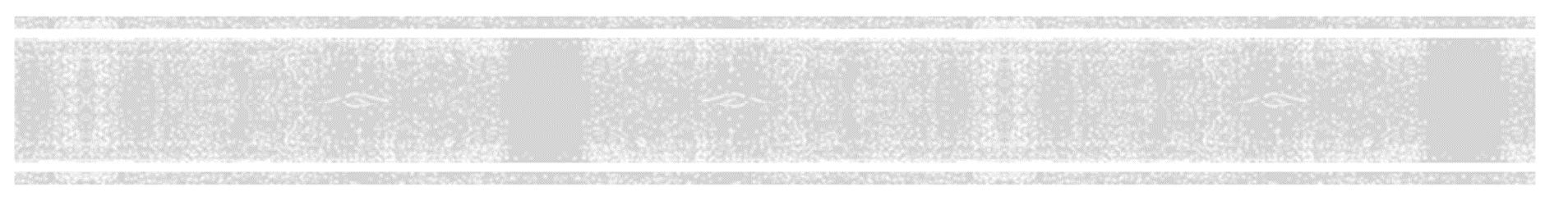 下水作文
In an effort to raise students' awareness of the importance of cherishing food, our school initiated multiple activities focused on food conservation.
    With the objective of celebrating "World Food Day," a diversity of activities proved a resounding success. Initially, a poster design activity was launched. All participants were keenly involved in crafting a poster themed on "How to Conserve Food", through which students got fully engaged. Then followed the "clean plate campaign" held in the canteen. It was the first fifteen students who ate up the food who would be eligible for a free coupon for a three-course meal. Ultimately, several lectures regarding the significance of food conservation were launched, enabling students to be exposed to the idea that the thrifty method could truly make a significant difference in cultivating a sustainable world.
      All of the aforementioned activities encompassed students' and staff's wide participation. Not only did students immerse themselves in numerous rewarding activities to relieve stress, but it also enhanced their motivation to save food and fostered a frugal lifestyle.
----要点讲解
1.“a resounding success ”:                   ；近义表达：                      
2.“themed on”：           ；近义表达：
3.“immerse...in...”：             ；近义表达：
a smash success/a hit among students
巨大的成功
主题为
on the theme of/feature/center on
专心致志
be trapped in/be stuck in/ apply oneself to
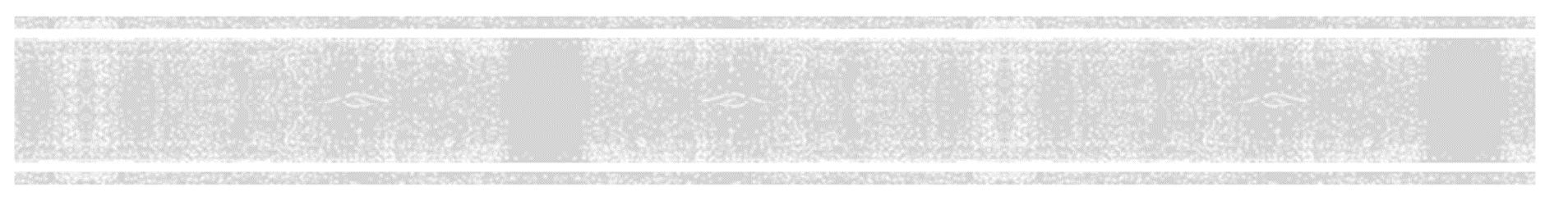 类似背景1：无锡市2022年秋高三期中
假定你是李华，将参加主题为“珍惜粮食”的英语演讲比赛。请撰写一份演讲稿，内容包括：
1. 粮食浪费的现象；
2. 珍惜粮食的重要性；
3. 你的呼吁。
参考词汇：cherish 珍惜
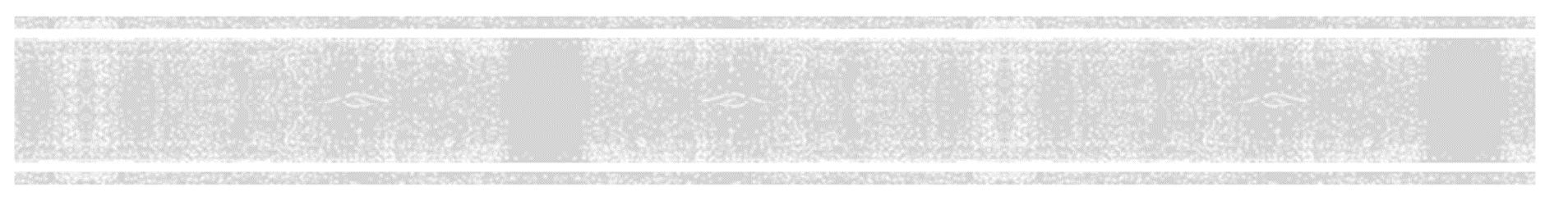 参考范文修改
Dear fellow students,
     I am extremely honored to address you today on the topic of "Conserving Our Food".
     It is a common occurrence when dining out to order excessive food, and in our school canteens, we often witness an abundance of unfinished meals left on the tables. Unfortunately, many students have the habit of throwing away their leftovers in the trash. However, it is crucial to recognize that there is a global scarcity of food, and every morsel is invaluable. Furthermore, many individuals, especially those in impoverished regions, suffer from starvation.
    Treasuring food is ingrained in Chinese culture as a virtue. We must acknowledge that every grain we consume is the result of someone's hard work and dedication. Let us all make a conscious effort to cherish and appreciate our food, starting from this very moment.
    Thank you for your attention.
词块积累：be honored to do; order excessive food; throw away their leftovers in the trash;  a global scarcity of food; every morsel is invaluable;  in impoverished regions; suffer from starvation;the result of someone's hard work and dedication； is ingrained in
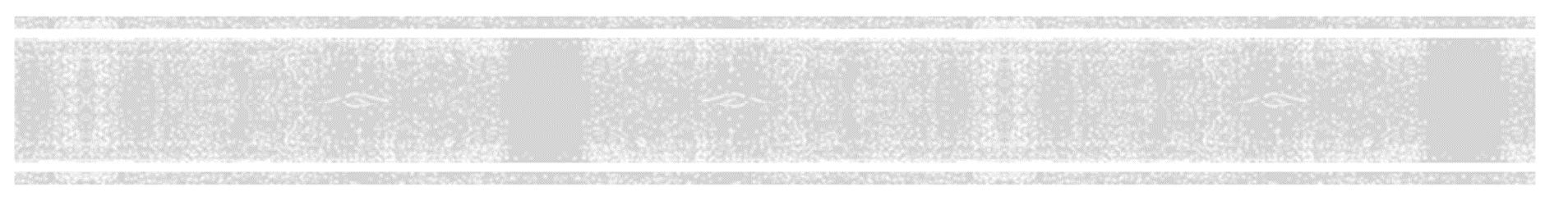 类似背景2：2022年第二学期杭州高二质检
假定你是国际学校学生会主席，学校将在下周四举办世界粮食日（World Food Day）庆祝活动，请你写一篇英文发言稿，介绍相关情况并倡议师生积极参加，内容包括：
1. 活动目的；
2. 活动内容；
3. 提出倡议。
注意：
1. 词数80左右；
2. 在相应位置作答。
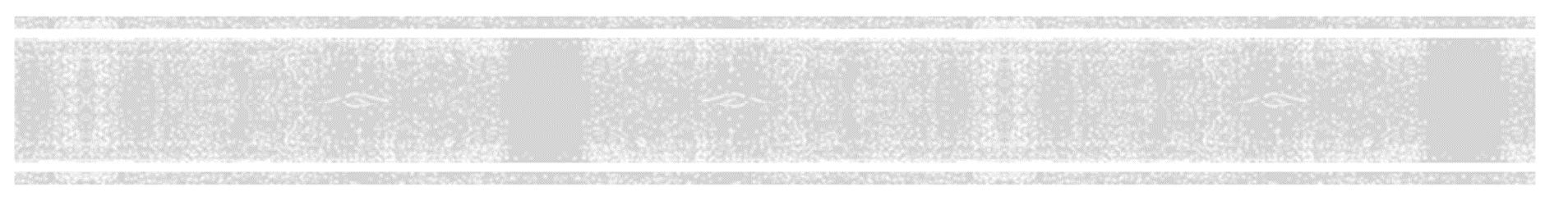 下水作文
In a bid to enhance students' awareness of cherishing food, a variety of activities with the theme of World Food Day are scheduled to be held on campus, which will last for three days.
It is worth mentioning that the ceremony of the activity, where students can get access to the professional speech delivered by a professor from the agriculture university on planting crops. Subsequently, what appeals to me the most is planting crops in our school field, through which I can immerse myself into glee of growing. Moreover, a documentary about food waste is about to be displayed in the school hall, centering on depicting the dire situation of food waste and scarcity.
Through this activity, we are bound to gain a deep insight into how to conduct food preservation. It is through our collective efforts that will arouse people's awareness about the importance of conserving food.
词块积累：enhance students’ awareness of；cherish food；with the theme of；be scheduled to be held；depicting the dire situation；food waste and scarcity; gain a deep insight into; collective efforts; conserve food
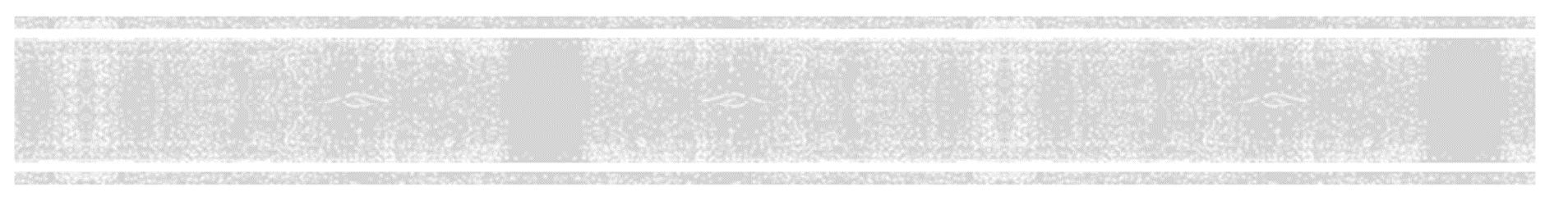 词汇积累
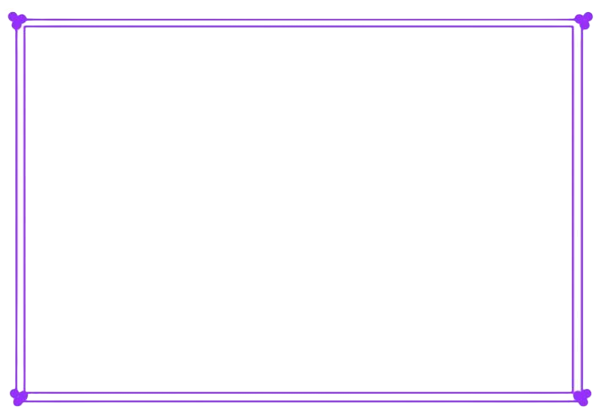 1.heightening /increasing students' awareness of
2.strengthening students' knowledge about
3.promoting a greater sense of awareness among students about
4.treasure and respect food
5.hold food in high regard
6.centered around/Having the topic of/With a focus on
7.store food properly to extend its shelf life and prevent spoilage
8.donate excess food to local food banks or community organizations
9.reduce food waste by planning meals and making a shopping list before 10.going grocery shopping
Thank You